Санкт-Петербург      
             ГОУ Гимназия № 205 Фрунзенского района
                                 Презентация 
                       учителя Дорофеевой Н.Ш.
Проектная деятельность учеников начальных классов  .Тема: «Подарок городу».
Проект состоит из 4 этапов          

I Этап
1.Знакомство с архитектурным наследием нашего города. 
2.Экскурсионная программа .

II Этап
1.Выбор темы и создание творческих групп.
 2.Сбор материала по выбранной теме.

Ш Этап 
1.Проектирование.
2.Создание проекта зданий. 

1V  Этап 
1.Защита проекта.
Мы много ездили на экскурсии по городу,но нам повезло,что мы можем посетить и пригороды города.
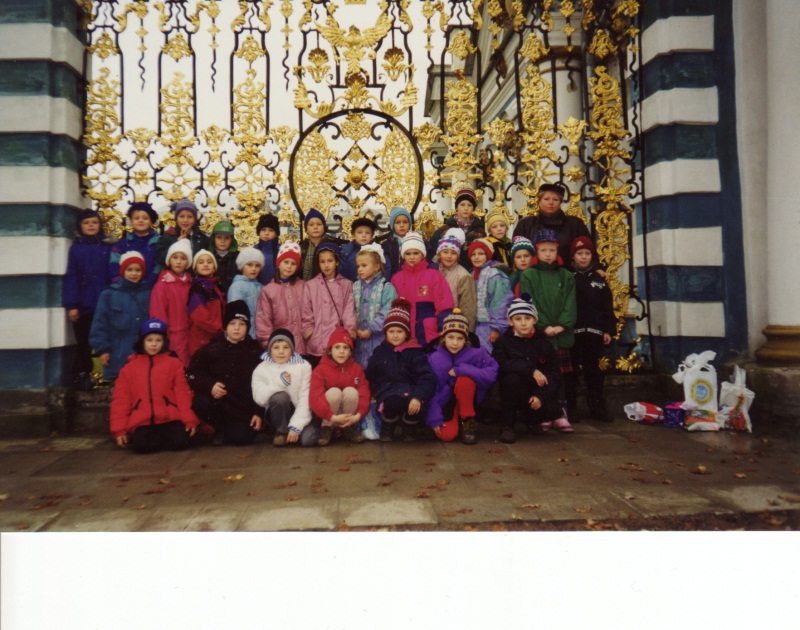 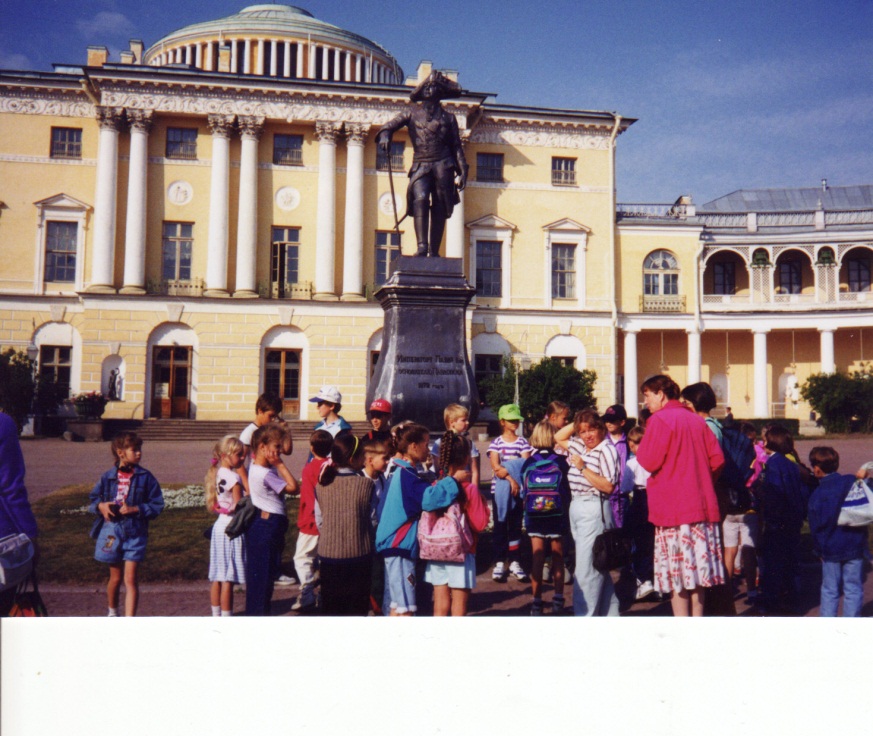 Адмиралтейство.
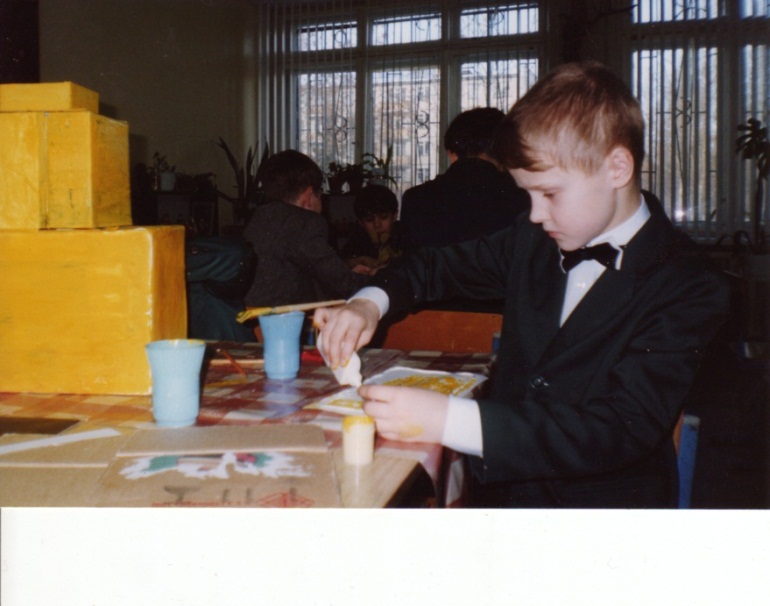 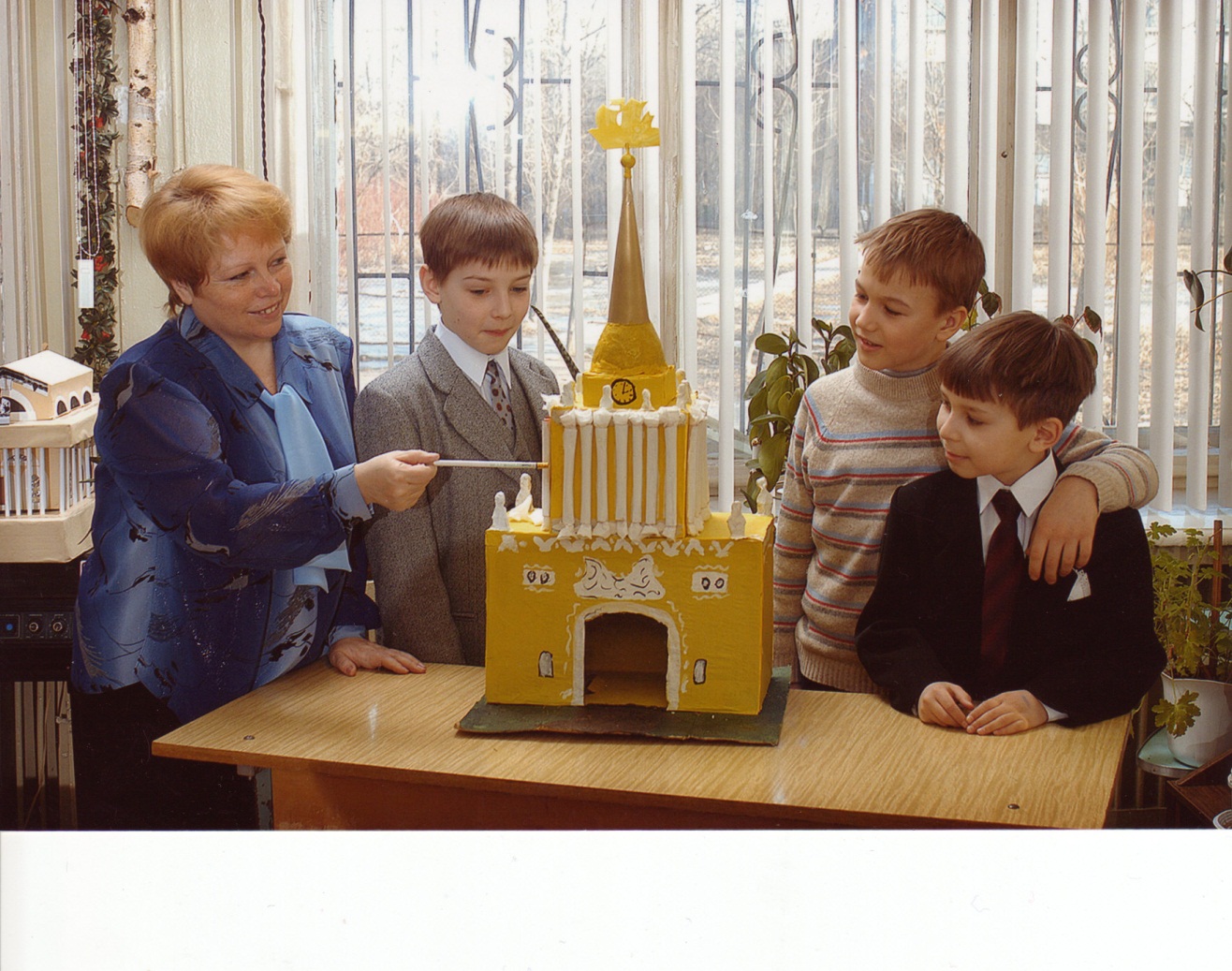 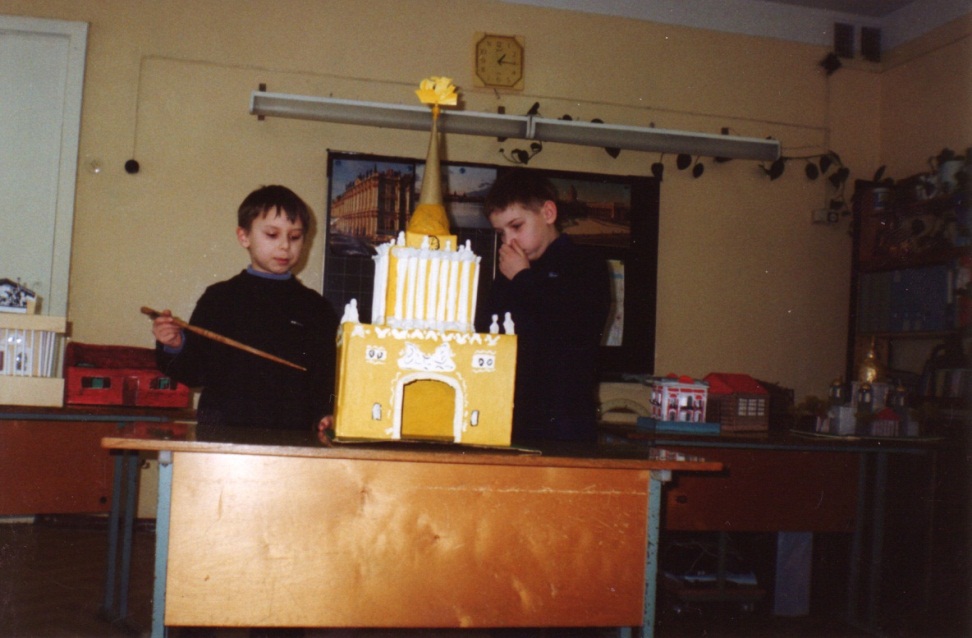 Здание Биржи
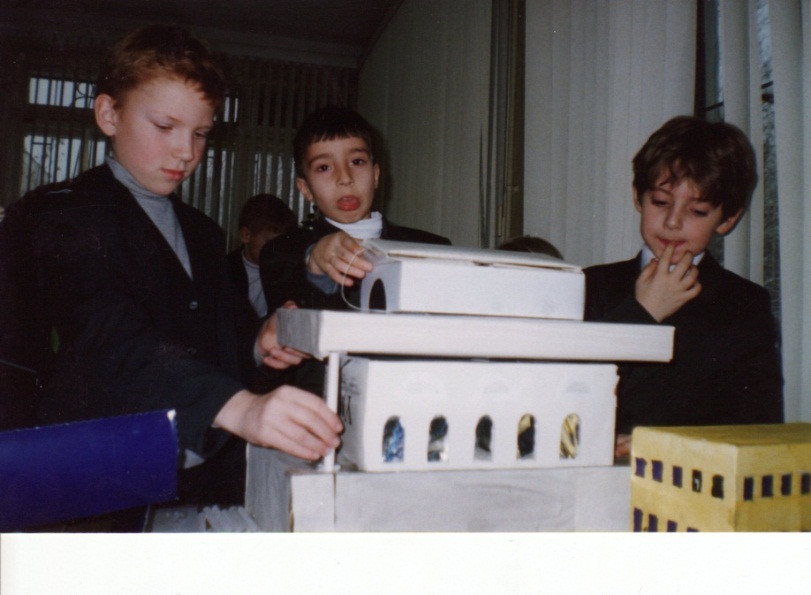 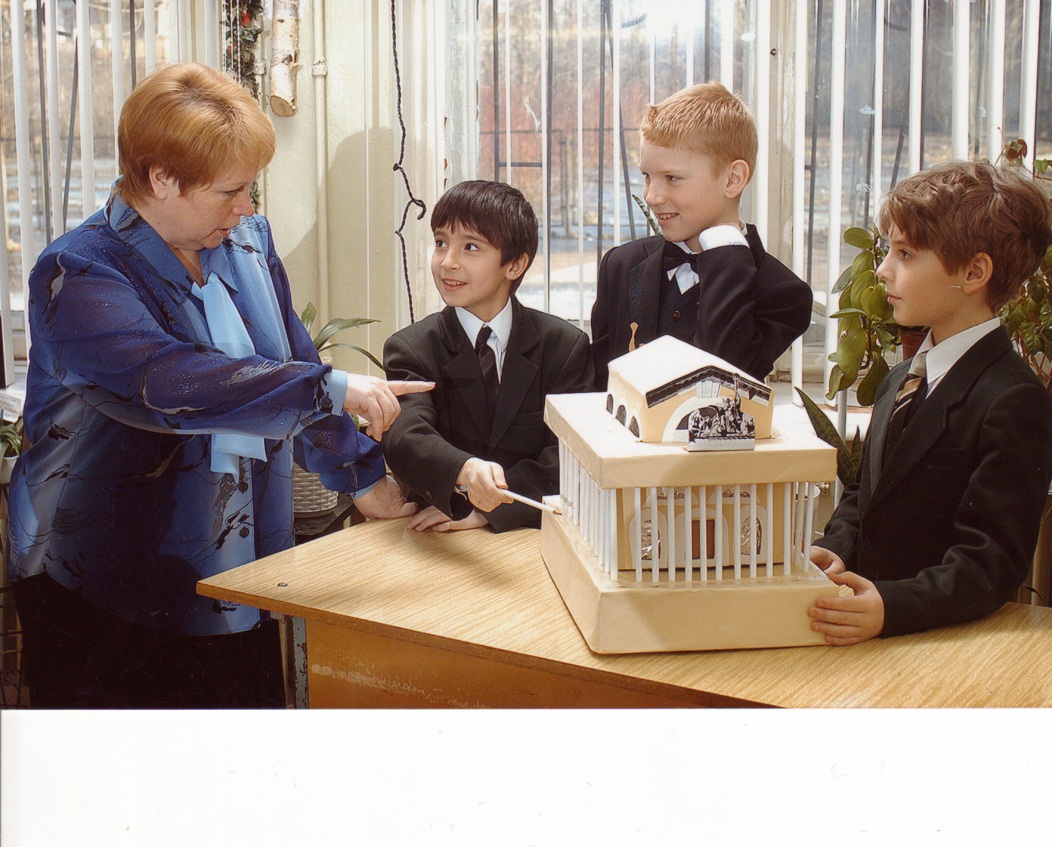 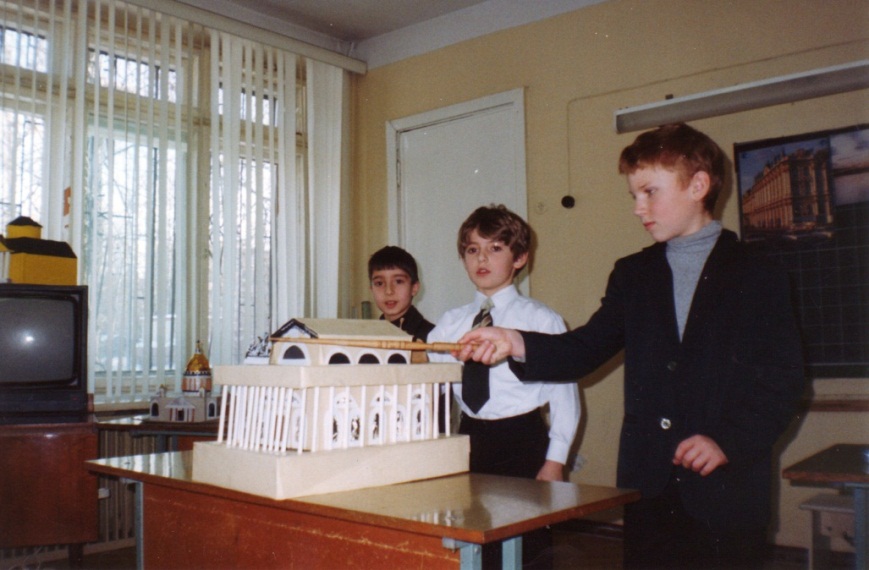 Исаакиевский Собор.
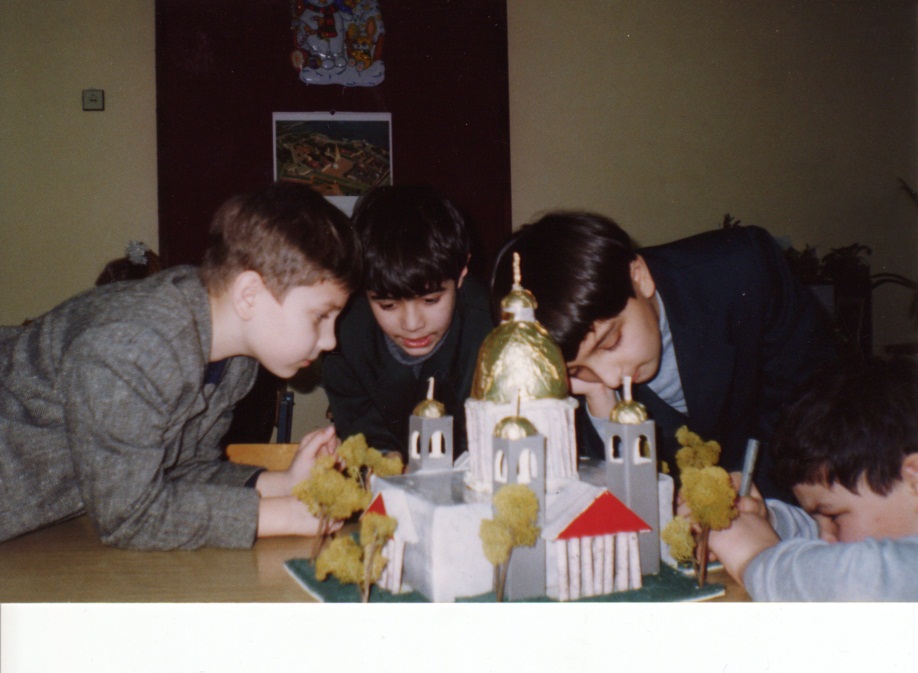 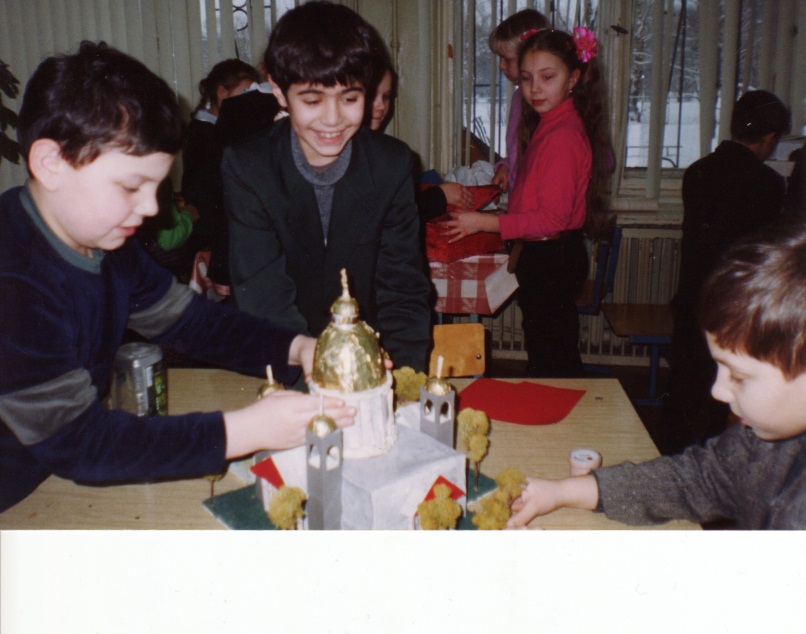 Люблю тебя , Петра творенье…
Р.S. Все работы дети выполняли только в классе и под руководством учителя.

Благодарю всех за внимание.Н.Ш.